从走进故宫，到走出故宫
----故宫志愿者文化宣讲工作的开展
一、故宫志愿者工作简介
（一）在册志愿者情况
历年故宫志愿者在册人数
故宫志愿者服务情况
（二）志愿者工作内容
1、专馆讲解
大婚展
常设展览：
珍宝馆
钟表馆
戏曲馆
石鼓馆
陶瓷馆
清帝大婚展
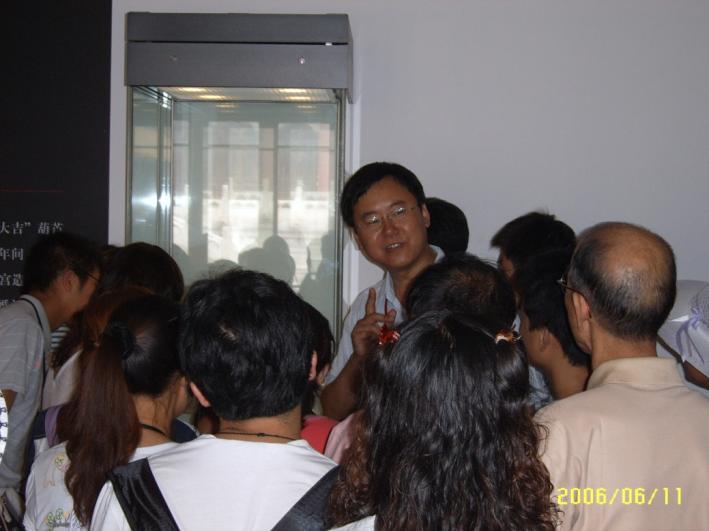 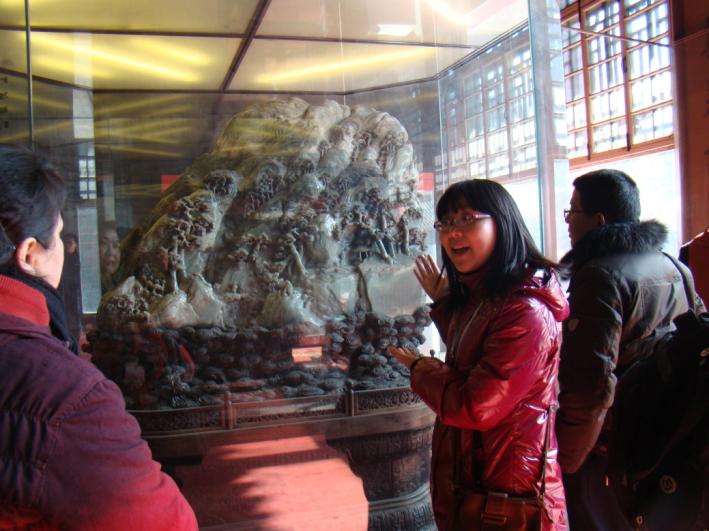 志愿者李其功在珍宝馆展厅
志愿者朱亮在珍宝馆展厅
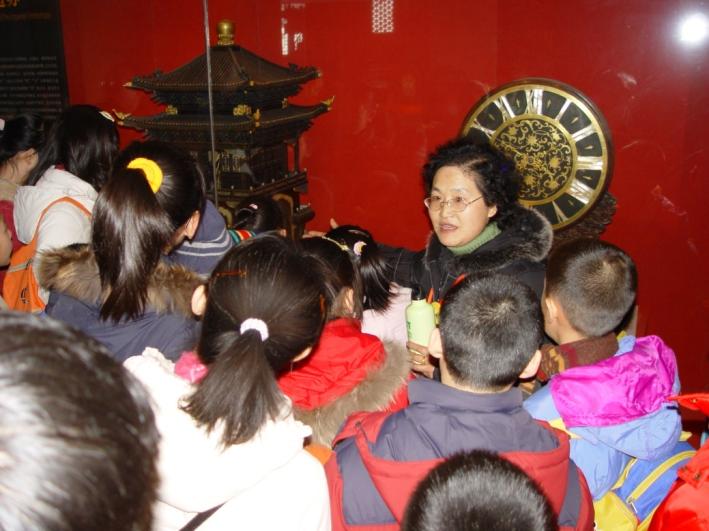 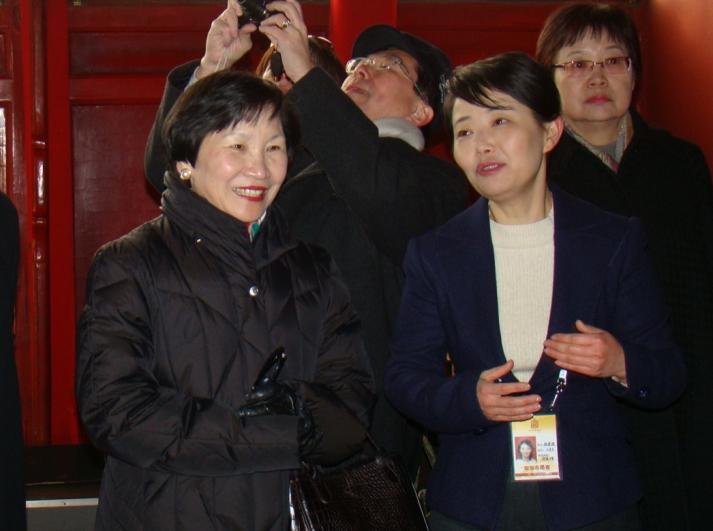 志愿者曹敏丽在钟表馆展厅
志愿者张建俊在钟表馆展厅
青铜器馆
宋代官窑瓷器展
临展、特展：
青铜器馆
书画馆
兰亭特展
宋代官窑瓷器展
兰亭特展
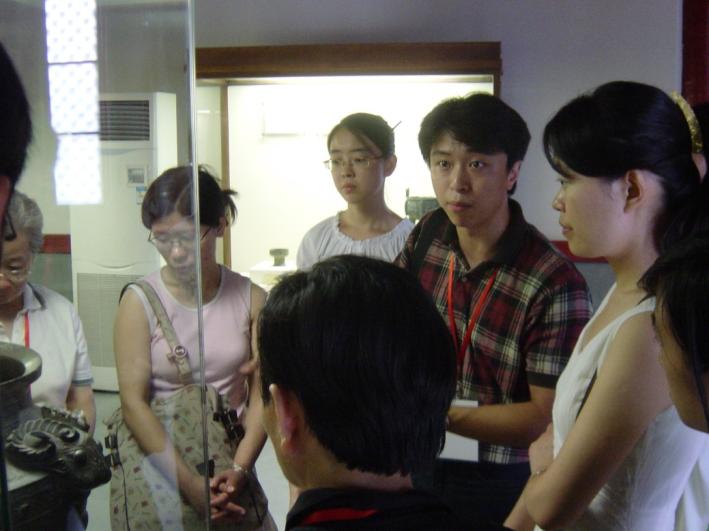 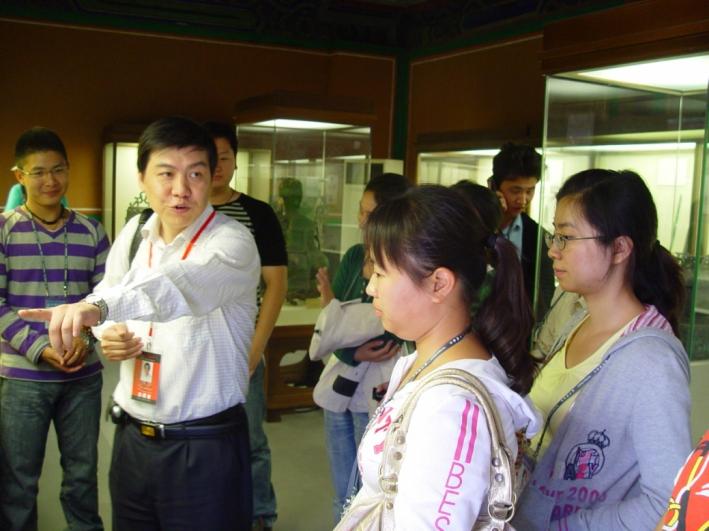 志愿者李健在青铜器展厅
志愿者姚方在青铜器展厅
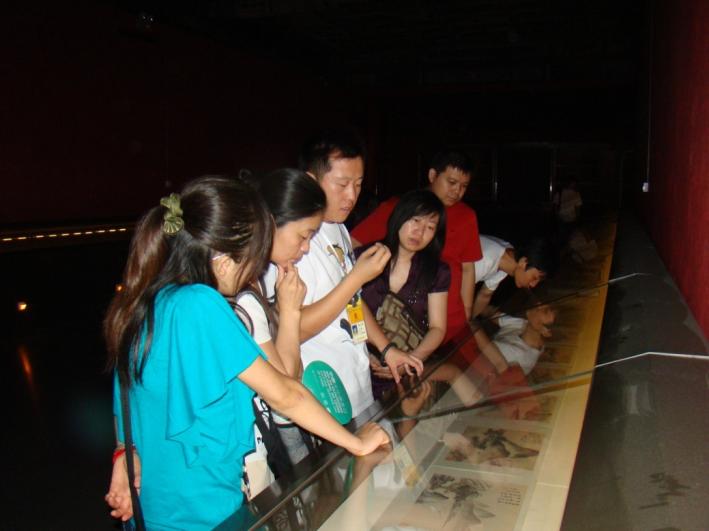 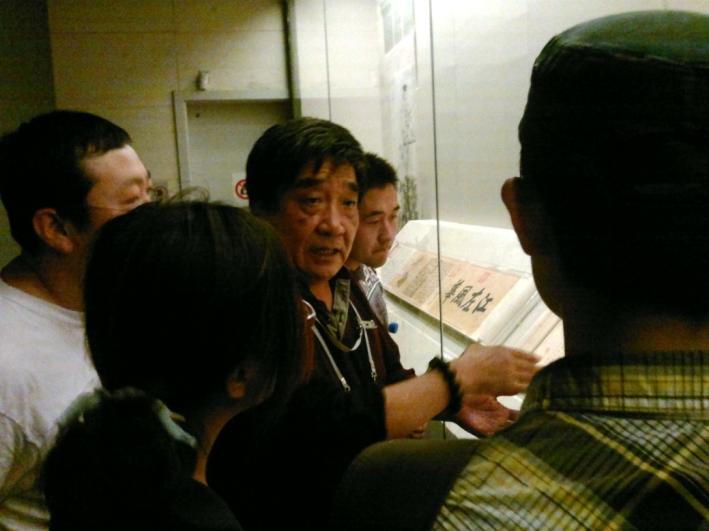 志愿者肖磊在书画馆展厅
志愿者张亚兴在午门展厅“兰亭特展”
2、社区宣教
1）展览教育活动
2）主题教育活动
3）主题日的宣传推广及咨询
1）展览教育活动：

“天朝衣冠”展“霓裳彩绘，手绘龙袍”主题教育活动
“蓬莱宿约”展“拓片制作体验”观众互动活动
陶瓷馆（寻找陶瓷馆中的龙）、石鼓馆（寻访石鼓）主题参观
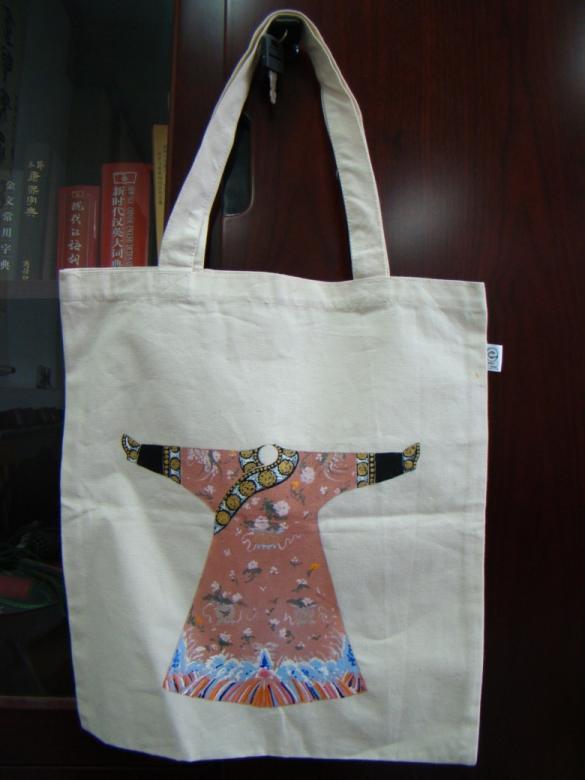 “天朝衣冠”展“霓裳彩绘，手绘龙袍”主题教育活动
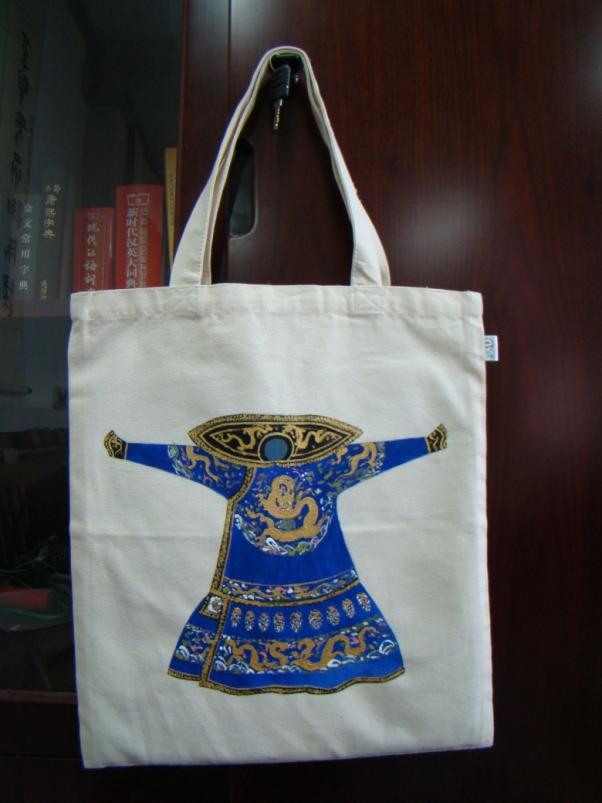 志愿者张乐绘制的“霓裳彩绘，手绘龙袍”活动环保袋参考图样
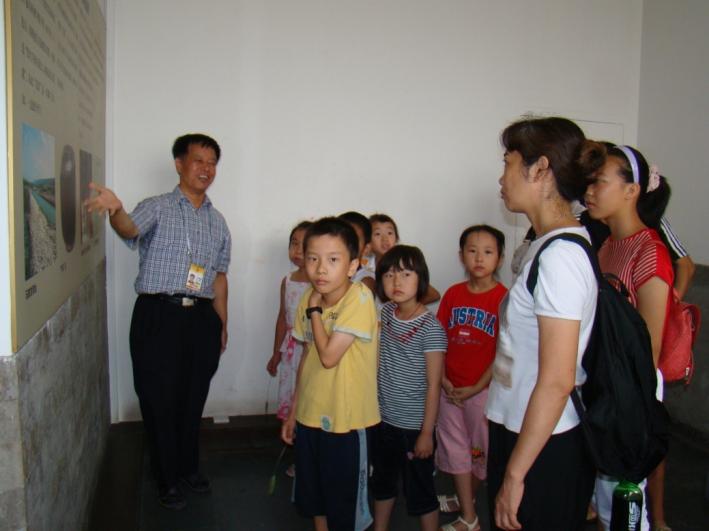 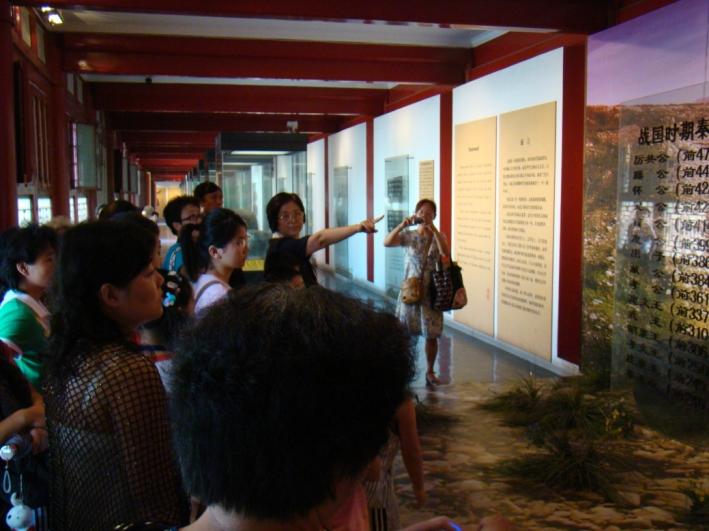 寻访石鼓
寻访石鼓
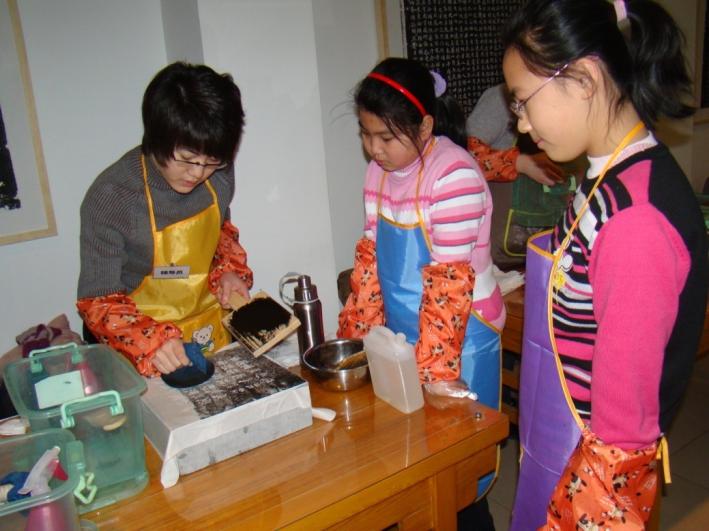 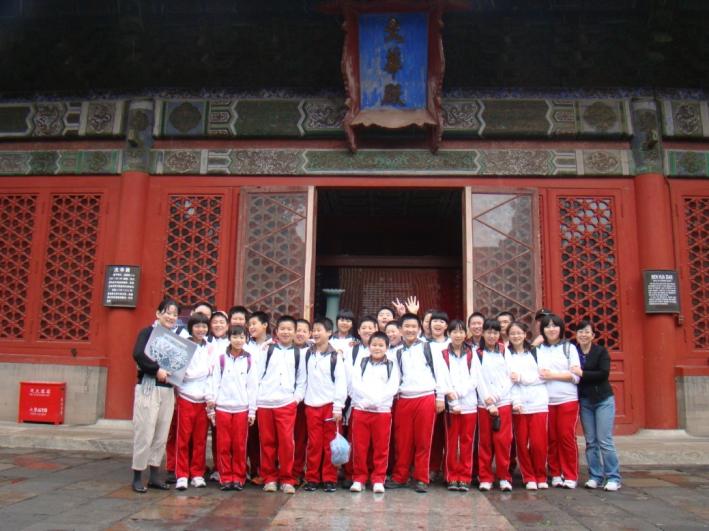 制作拓片
寻找陶瓷馆中的龙
2）主题教育活动：

“上元结彩，巧手生辉”
“宫中过端午。夏日‘粽’动员”
“青白之间，美轮美奂”
“布艺堆绣，巧仿瓷瓶”
“合卺礼成”
“乾隆诗句我来集”
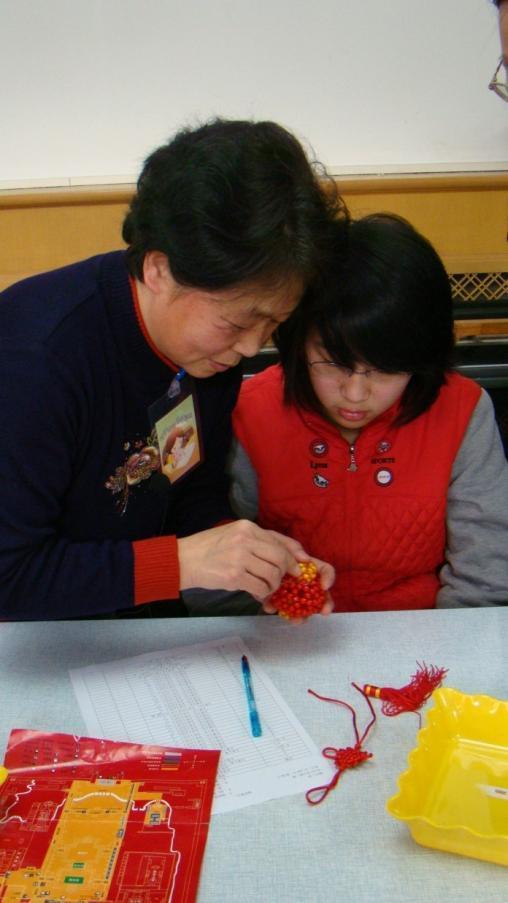 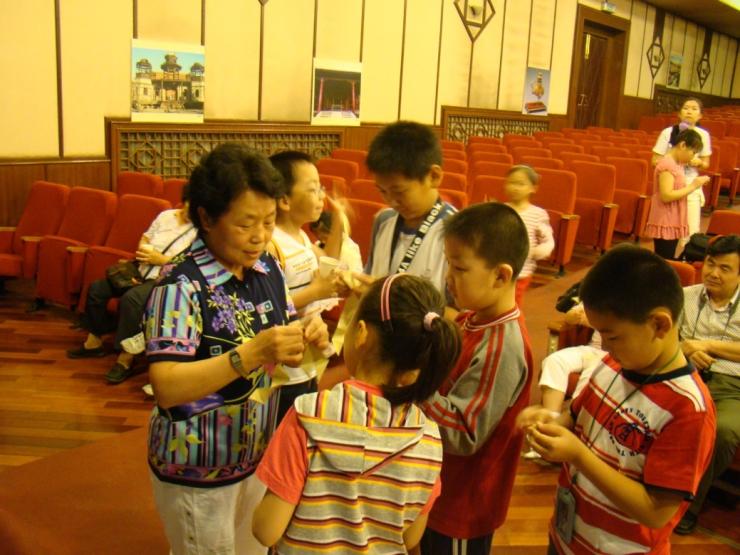 “宫中过年节”主题教育活动
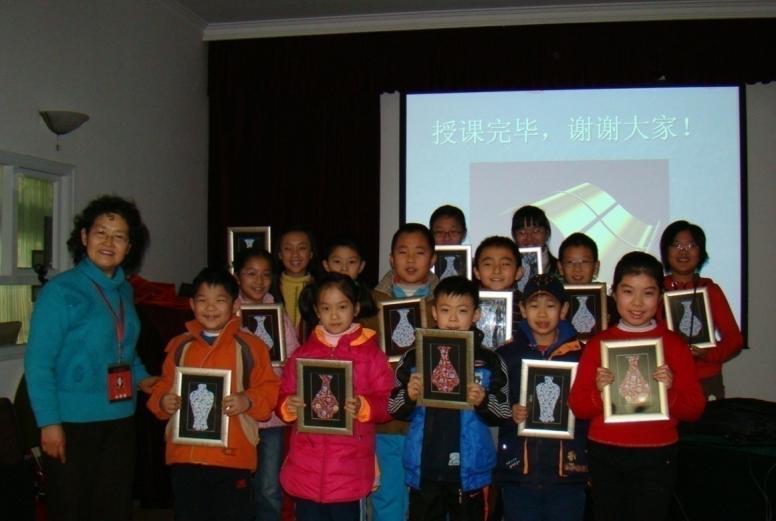 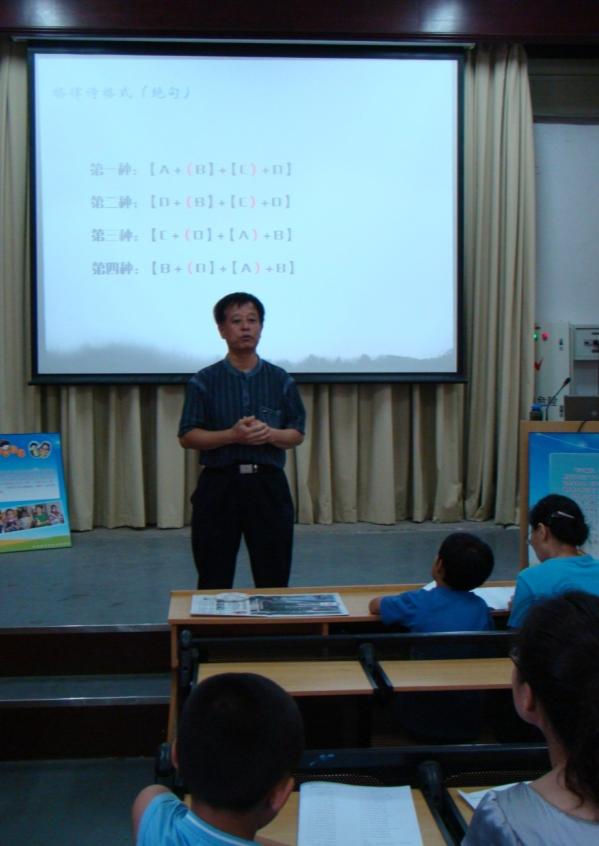 左：“布艺堆绣，巧仿瓷瓶”
右：“乾隆诗句我来集”
宣教部根据教育活动整理编写的宣传材料及出版物
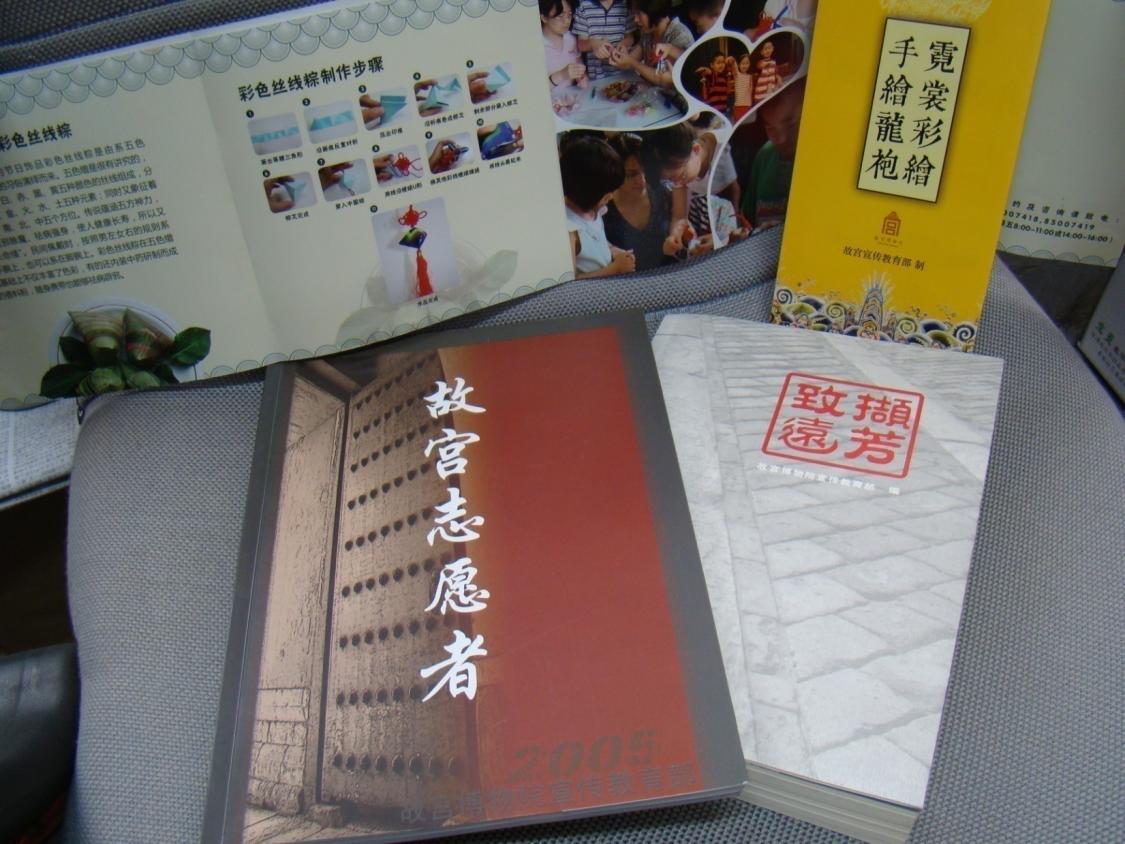 3）主题日宣传活动：

国际博物馆日

中国文化遗产日
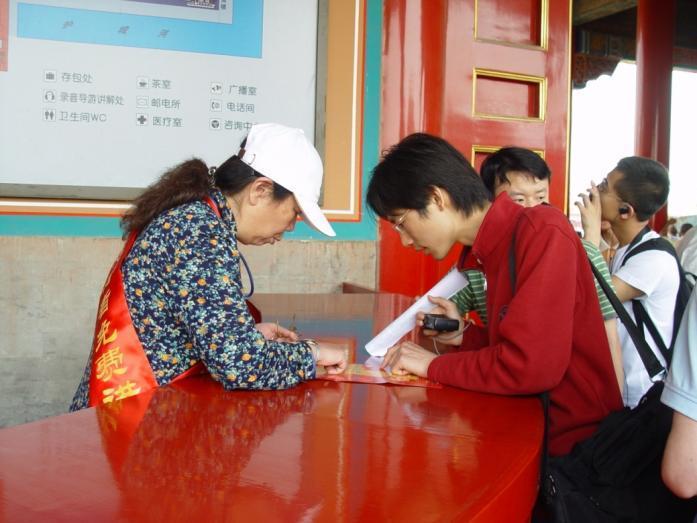 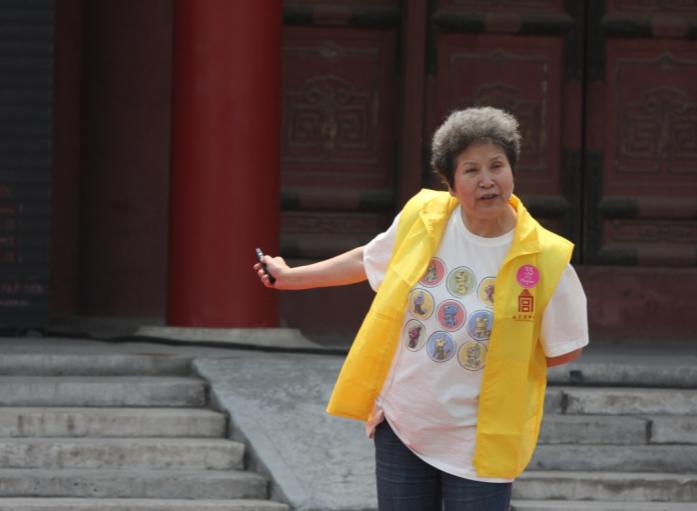 志愿者在国际博物馆日进行咨询
志愿者在国际博物馆日进行咨询
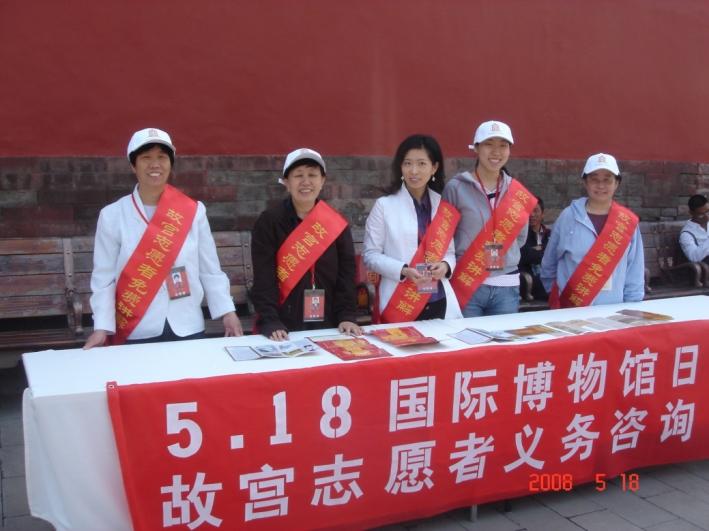 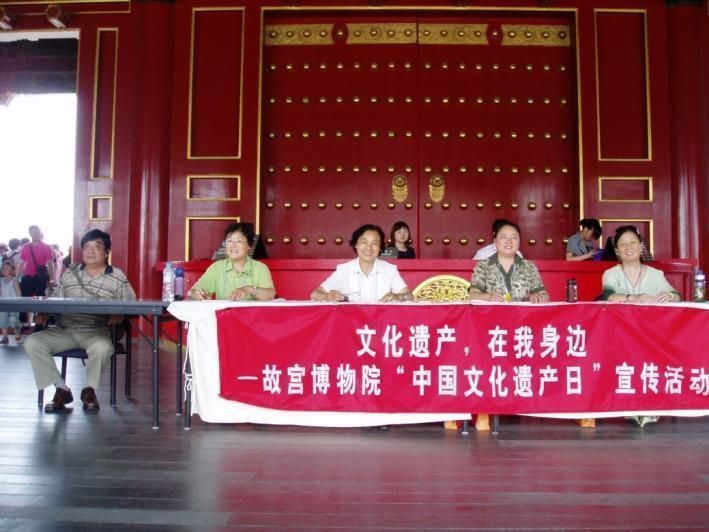 志愿者在国际博物馆日进行咨询
志愿者在中国文化遗产日进行咨询
二、“故宫文化”志愿宣讲活动
（一）宣讲团建设情况
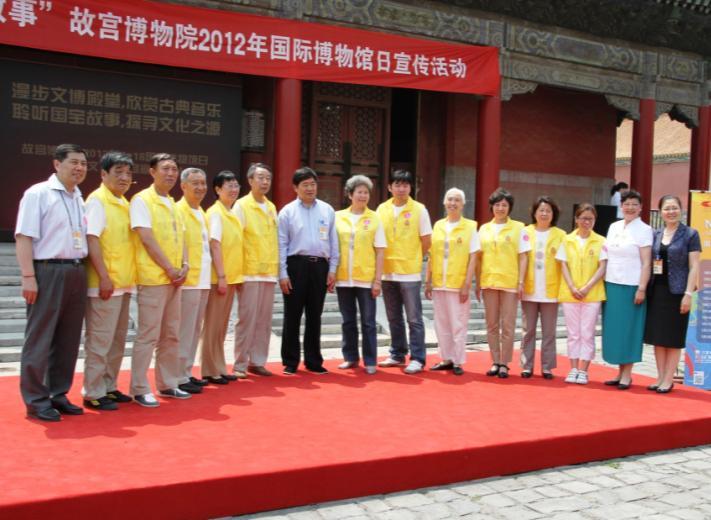 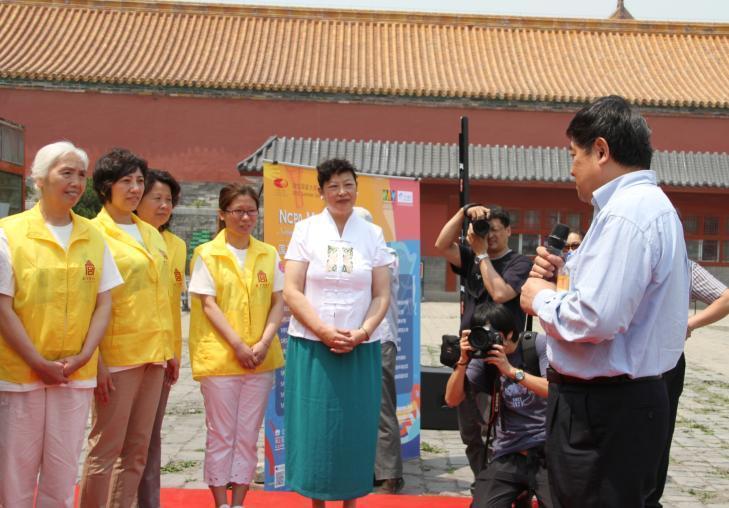 2012年5月18日志愿者宣讲团正式成立
单霁翔院长为志愿者宣讲团讲话
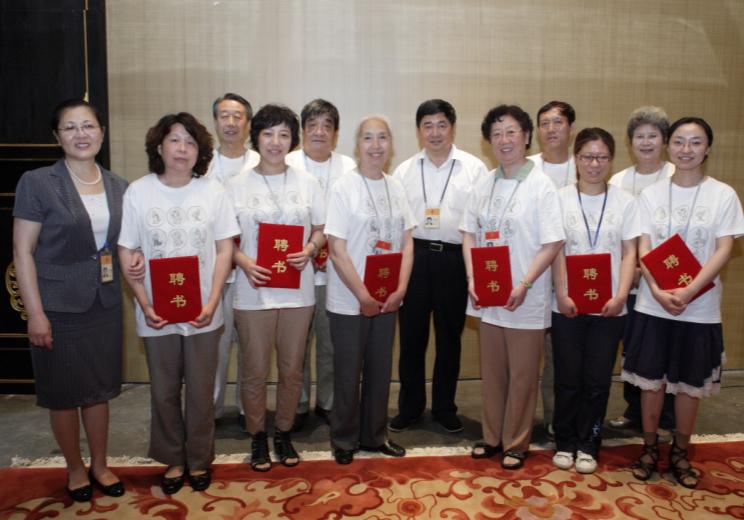 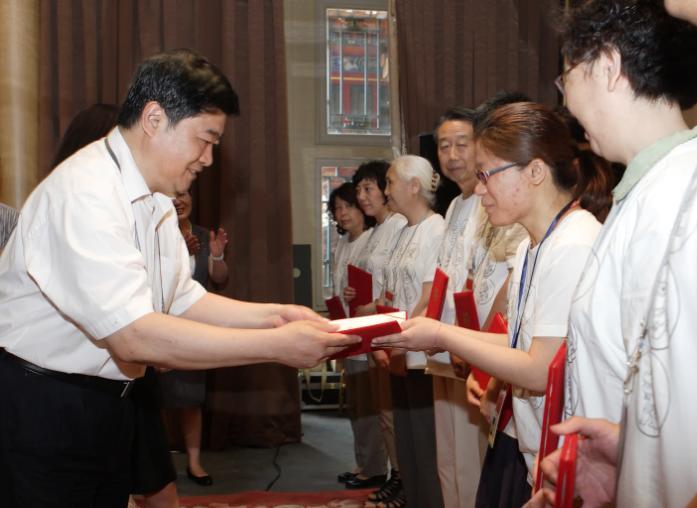 单霁翔院长为宣讲团成员颁发聘书
院领导与宣讲团成员合影
（二）宣讲工作内容
1、故宫自组“故宫文化”宣讲活动（共计49场）
进社区：民康社区、韶九社区、交道口社区等20余个街道社区
进课堂：北京市第十五中学、汇文中学、北师大朝阳附中、十四中学初中部等
进高校：首都医科大学、石油化工学院
走基层：秦皇岛市文化局、延庆文化剧场、中国人民解放军66489部队等
走进兄弟单位：自然博物馆、首都博物馆、中国妇女儿童博物馆等
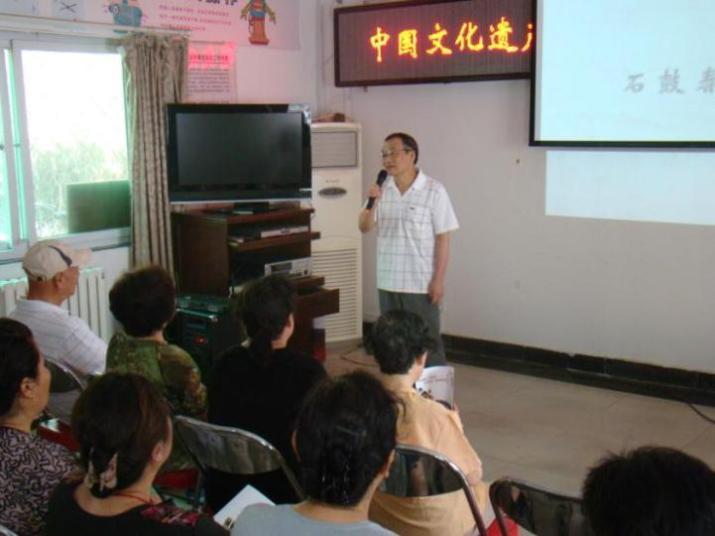 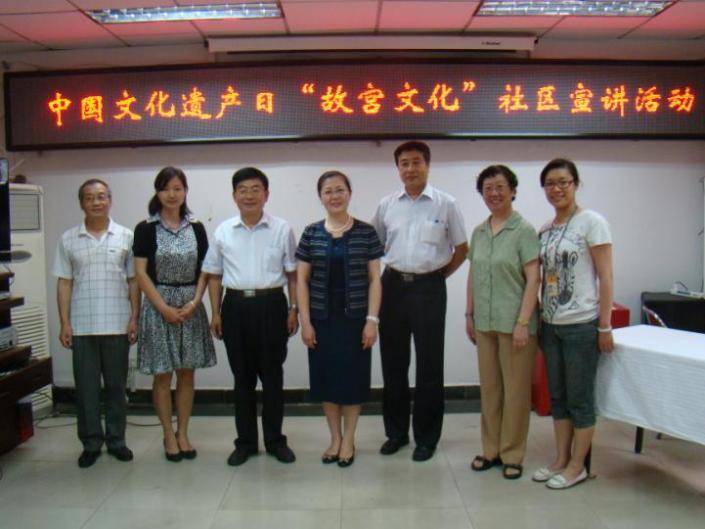 志愿者在社区进行宣讲
志愿者与院领导和工作人员合影
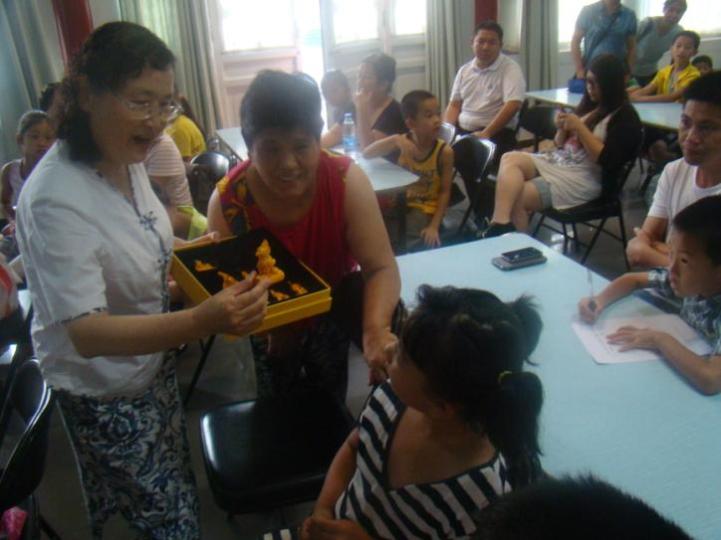 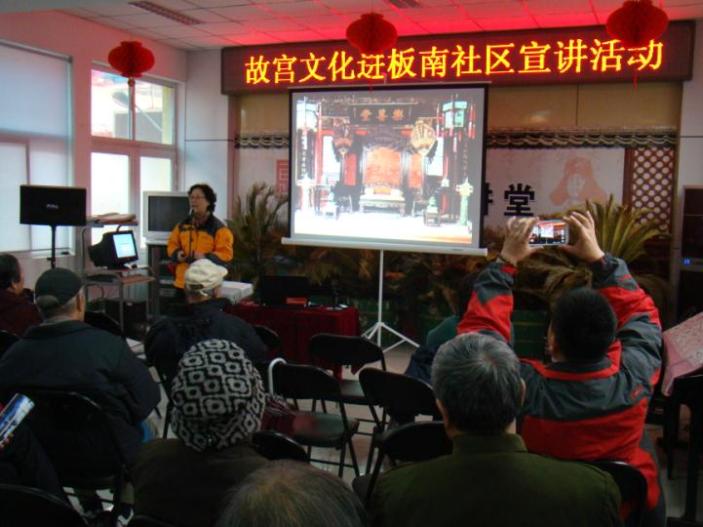 志愿者在社区进行宣讲
志愿者在社区进行宣讲
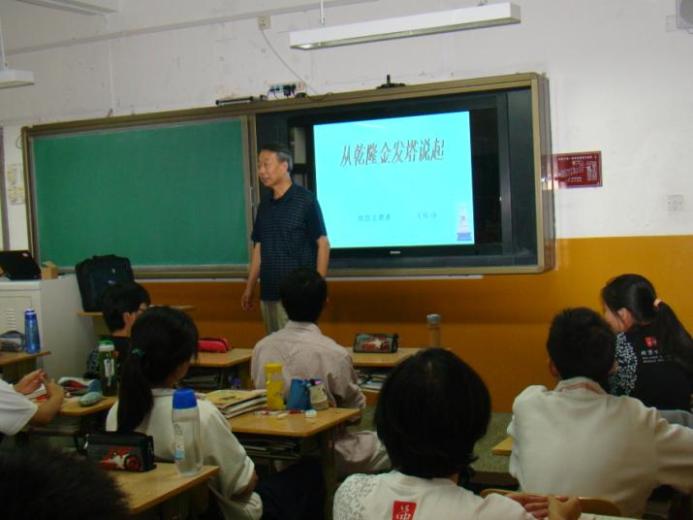 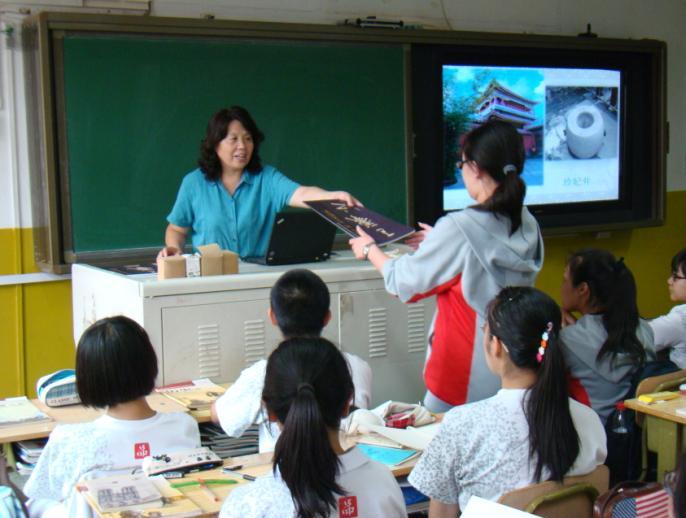 志愿者王佐诗在十五中学进行宣讲
志愿者李丽冰在十五中学进行宣讲
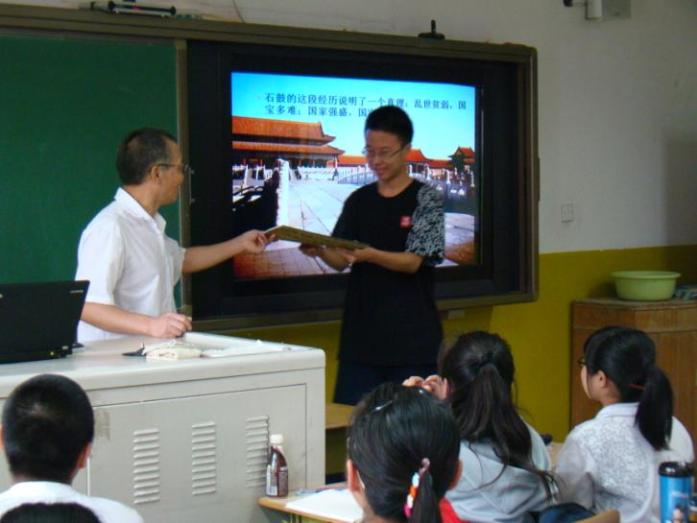 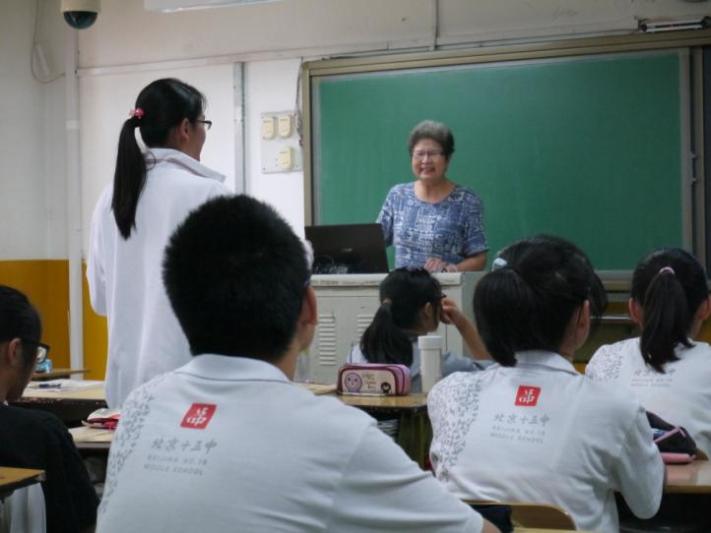 志愿者朱宝成在十五中学进行宣讲
志愿者周娅在十五中学进行宣讲
2013年5月18日志愿者宣讲团走进秦皇岛
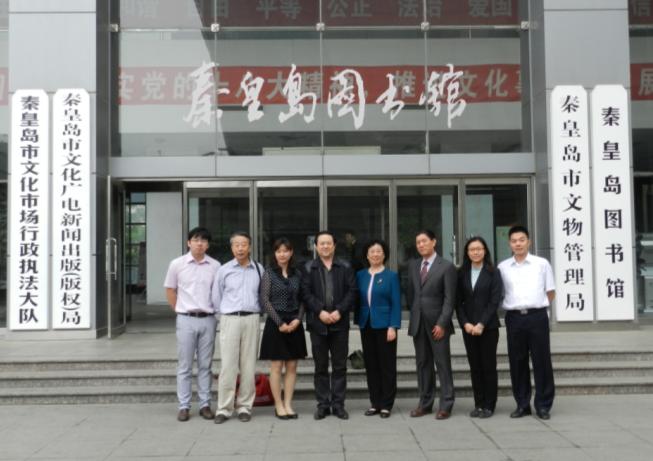 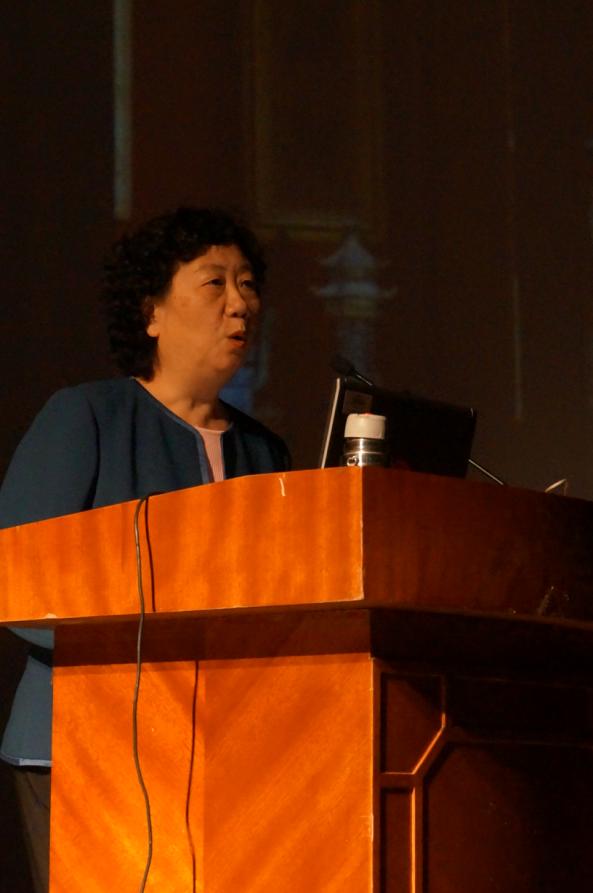 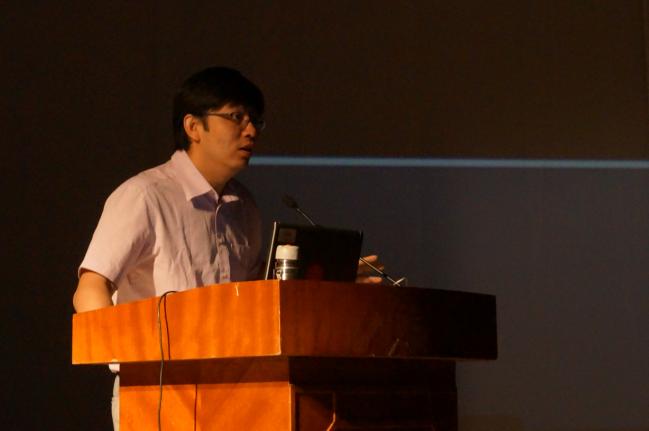 2、参与“美丽北京，百场讲述”活动（共计15场）
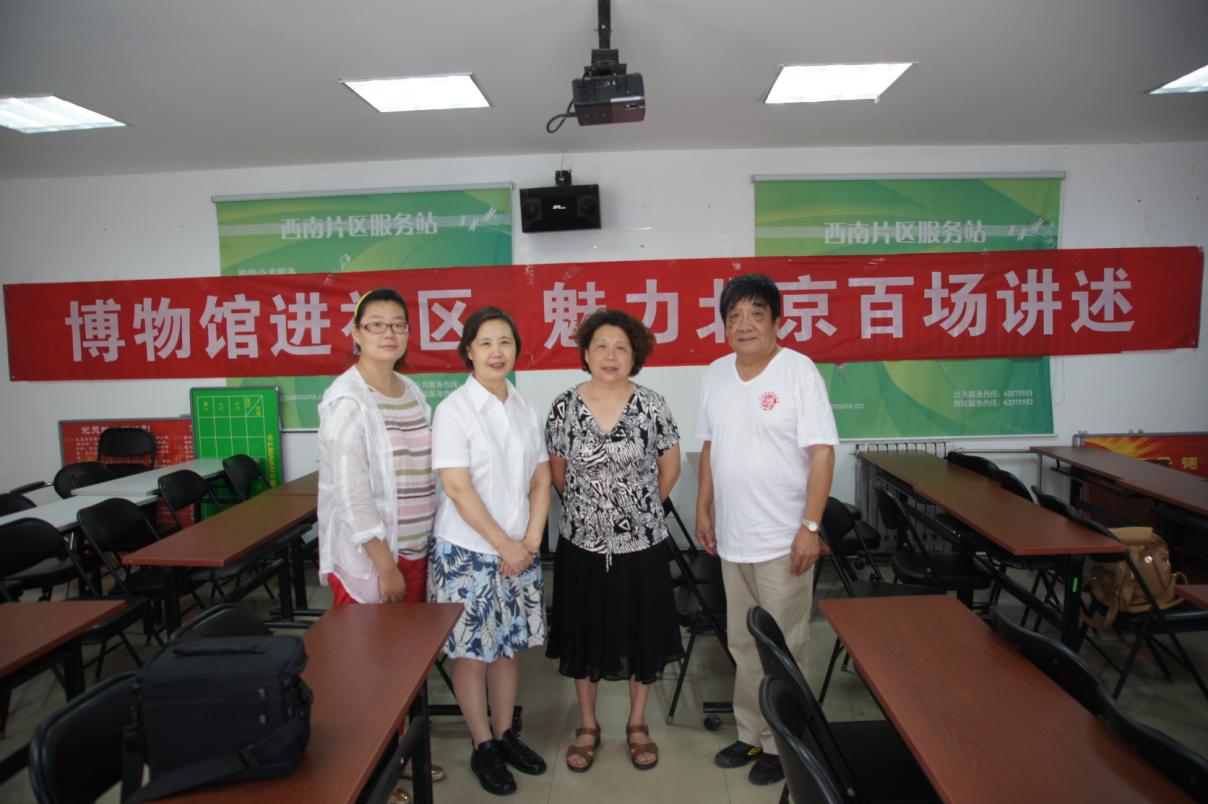 三、志愿活动的组织与指导
在宣教部工作人员指导下形成的宣讲内容PPT
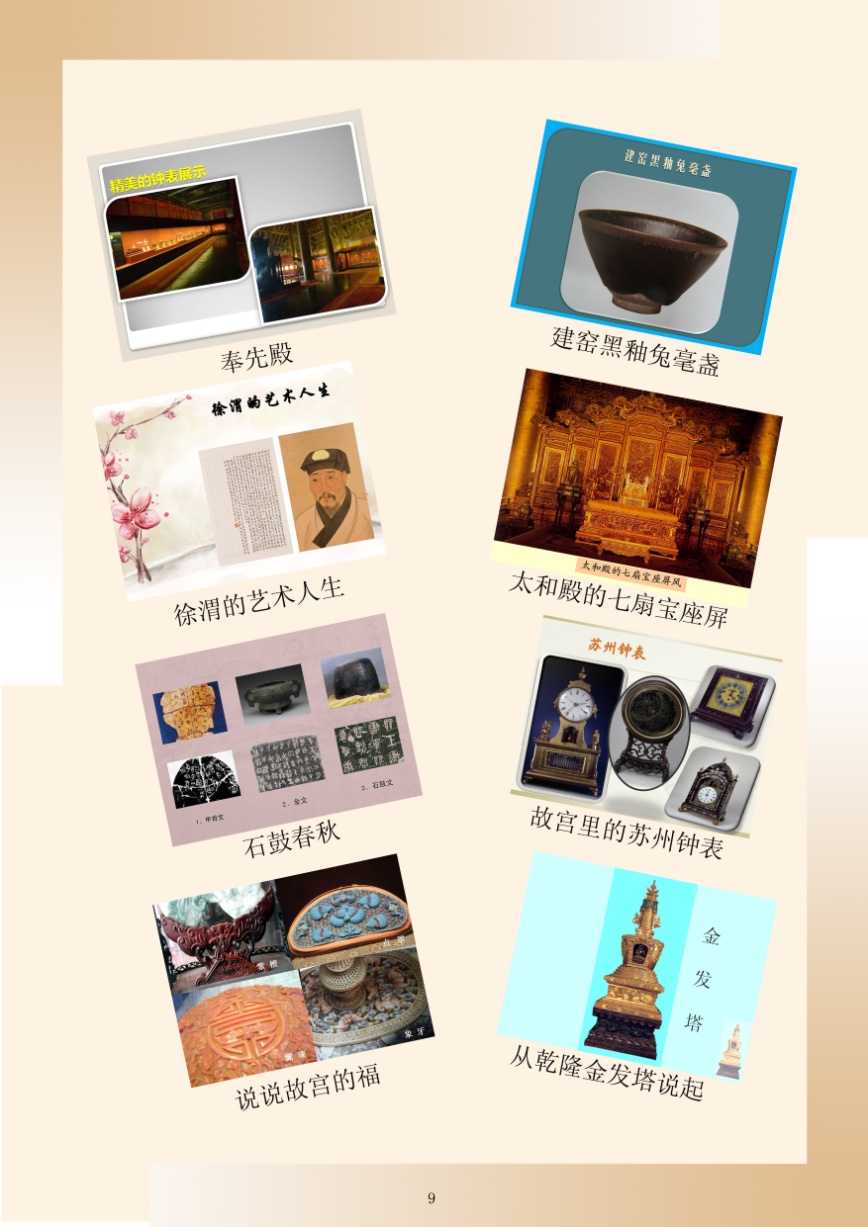 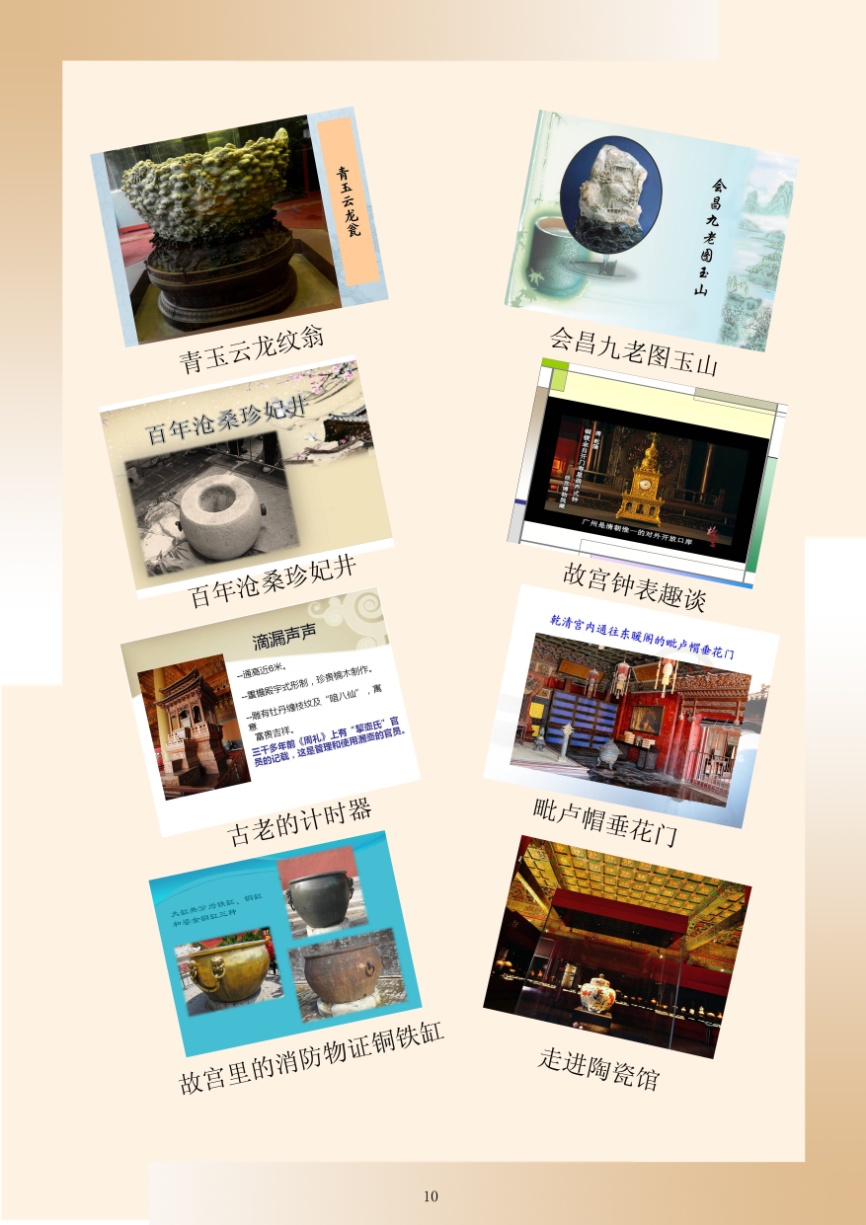 志愿宣讲团现有宣讲内容
四、节目单的制作
宣讲节目单排版式样
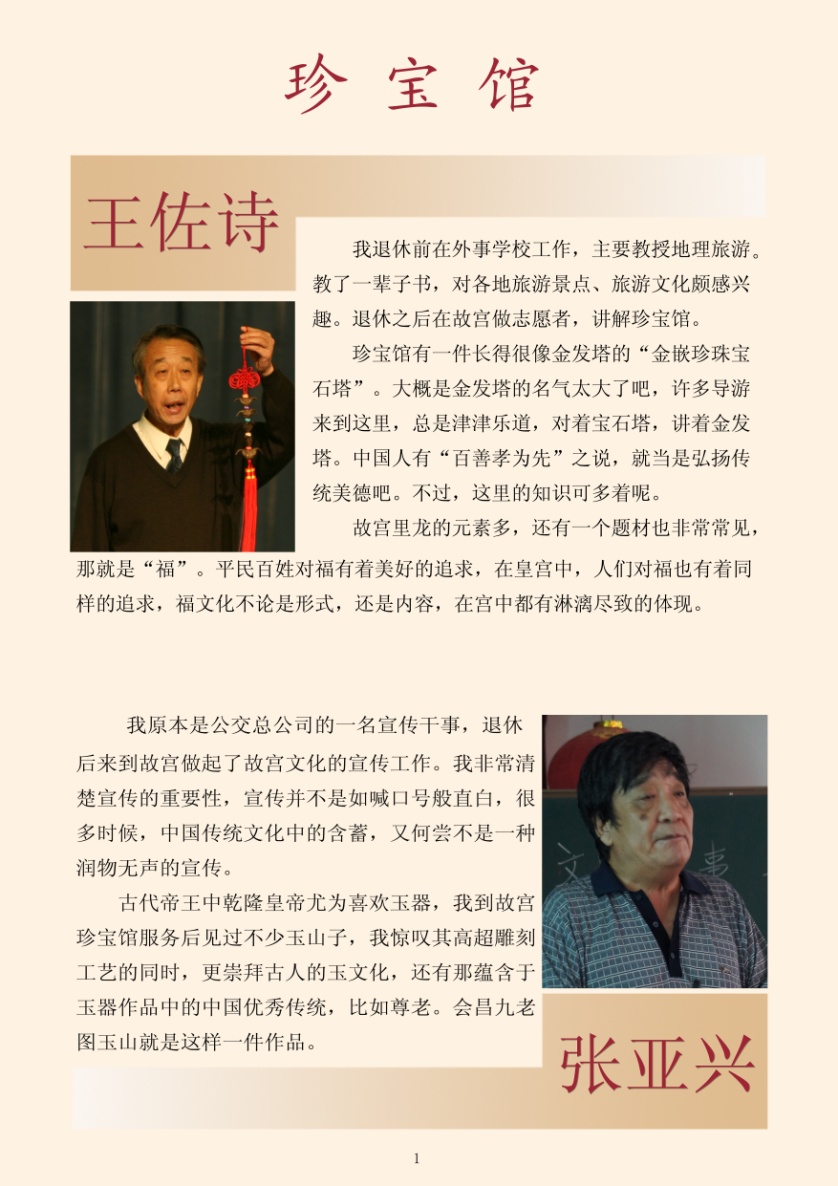 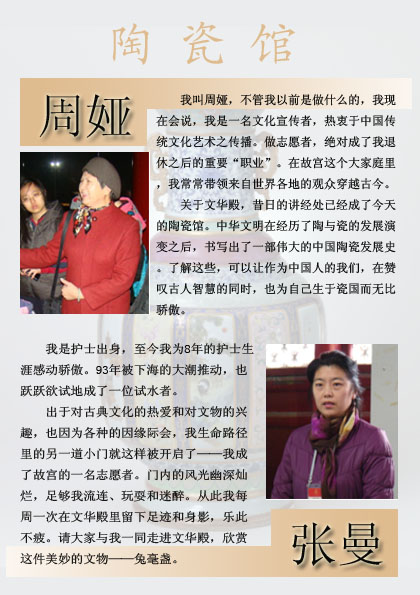 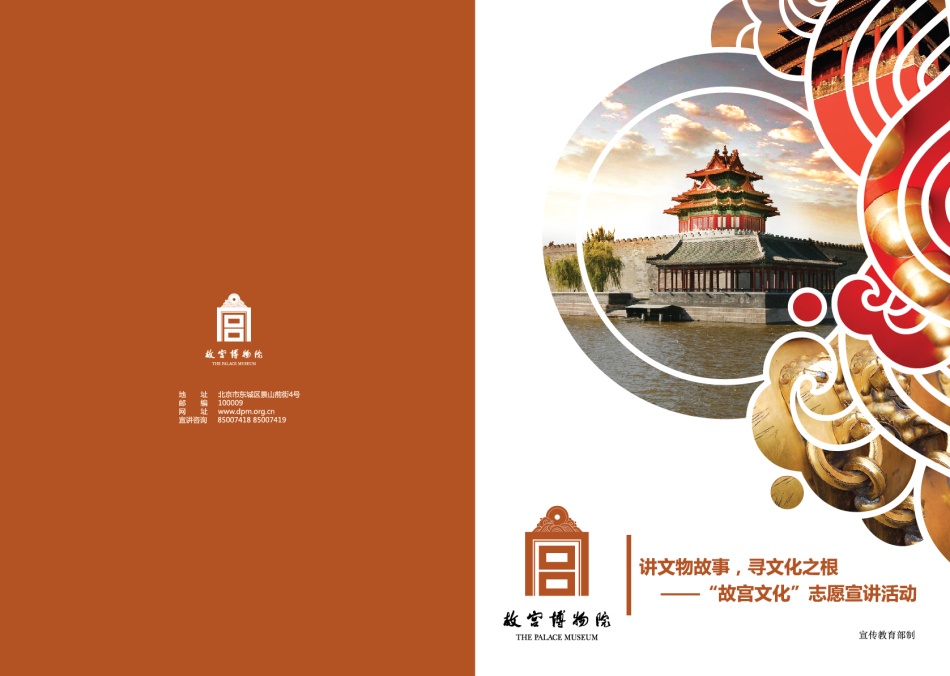 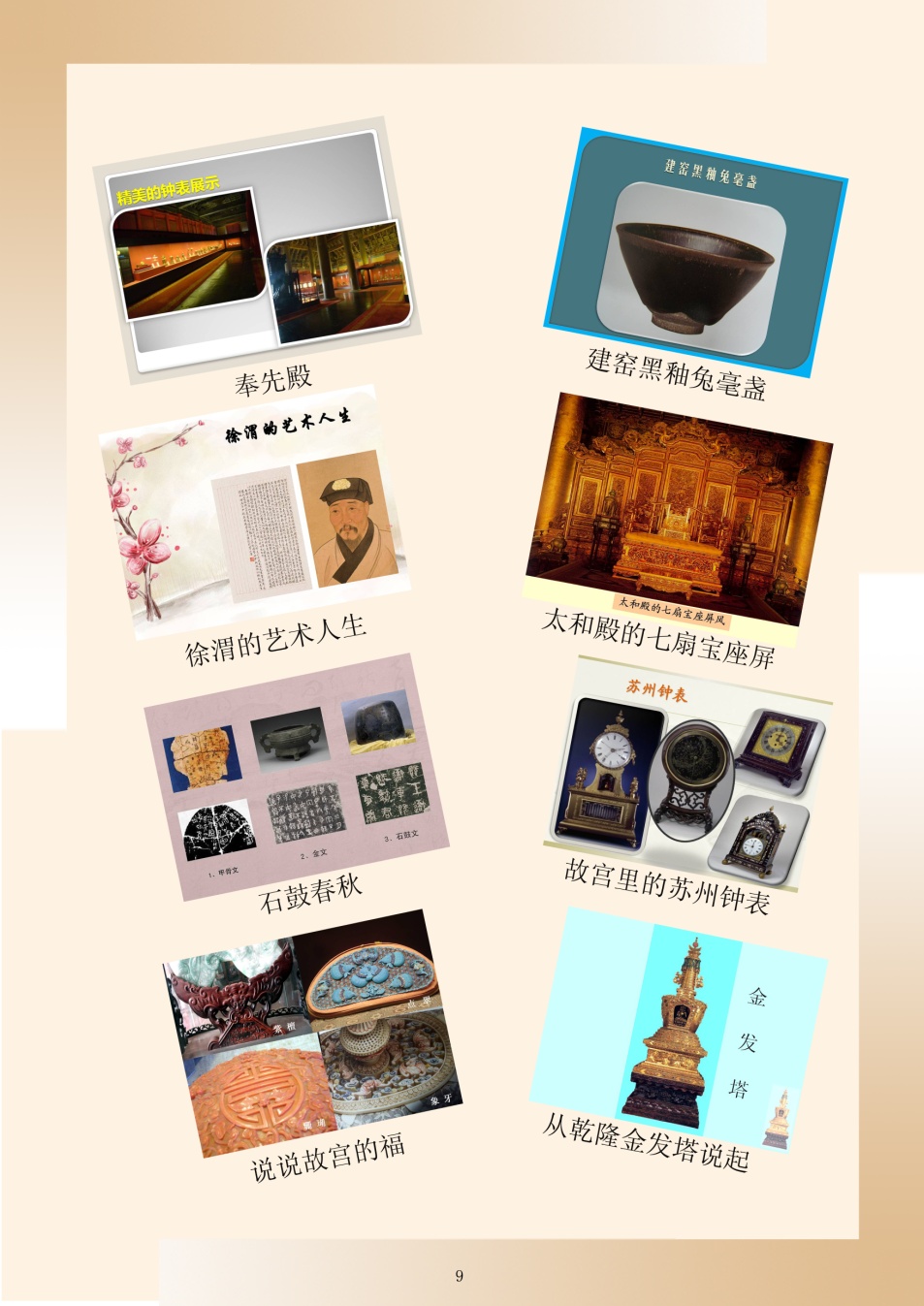 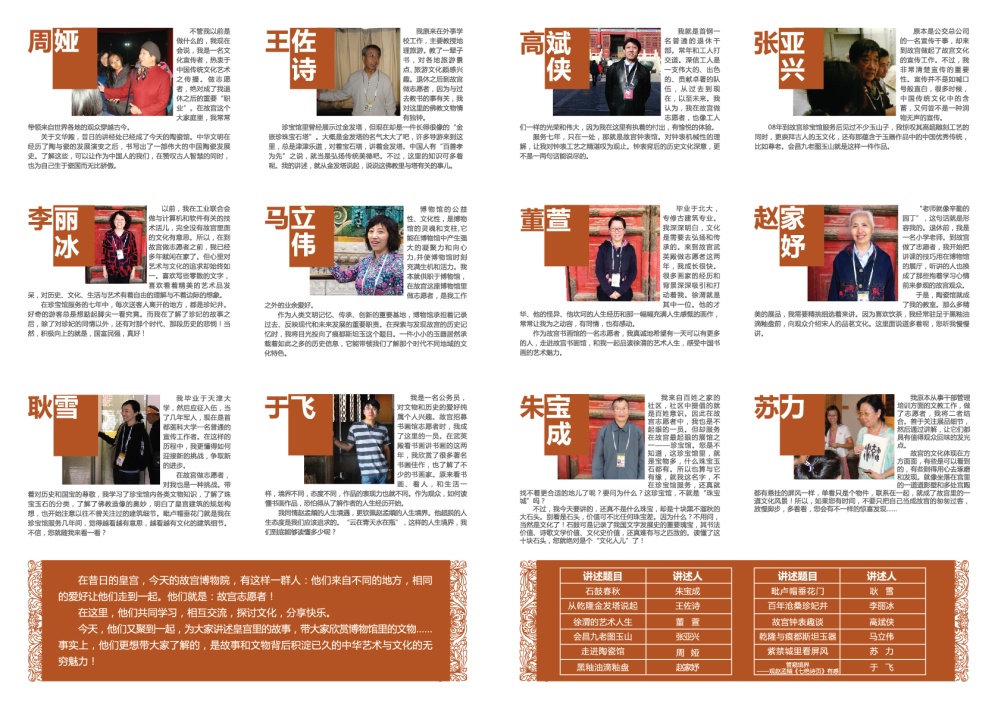 宣讲节目单
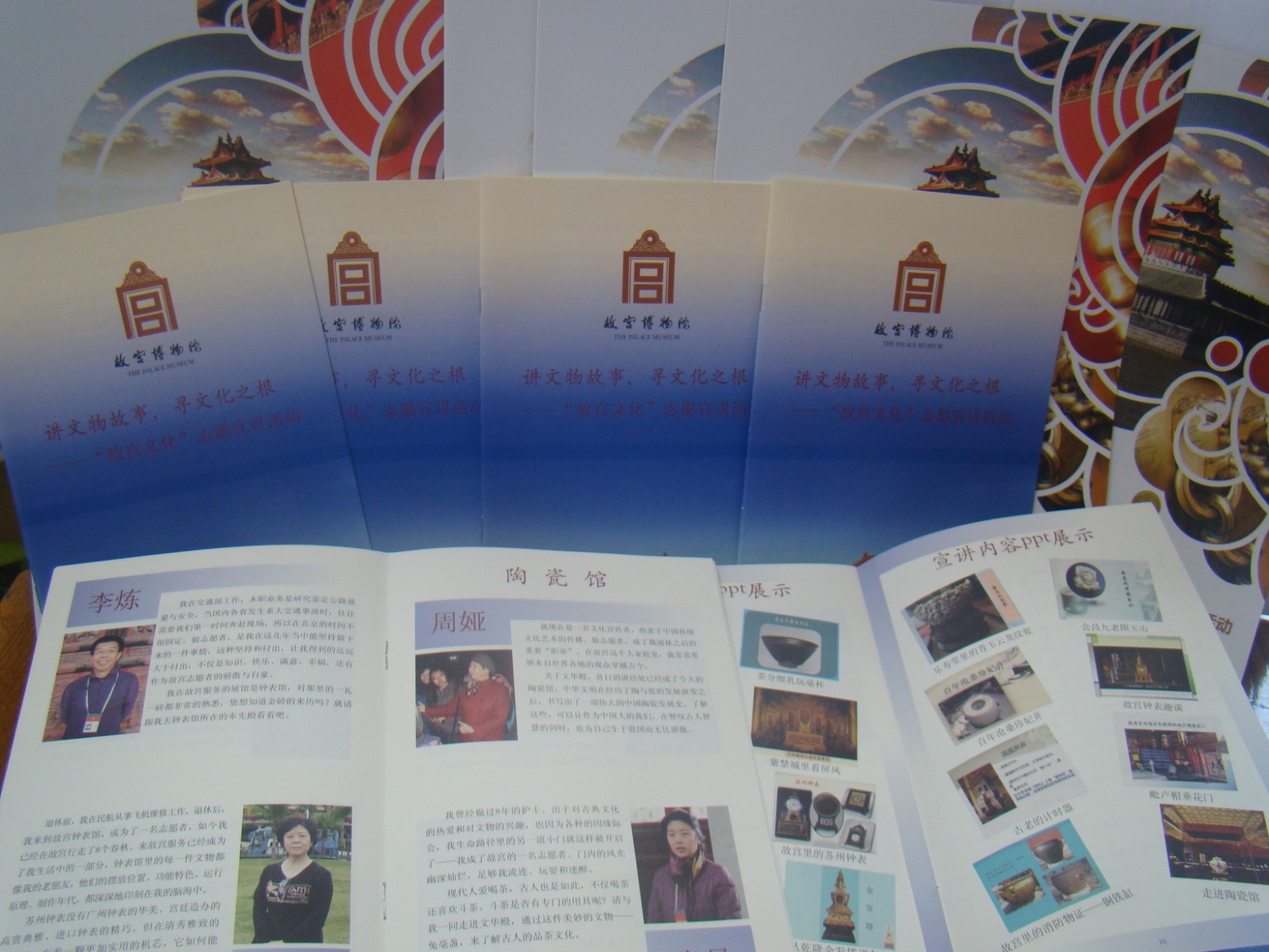 谢谢！
故宫博物院
宣教部